RICH Calibration is ok
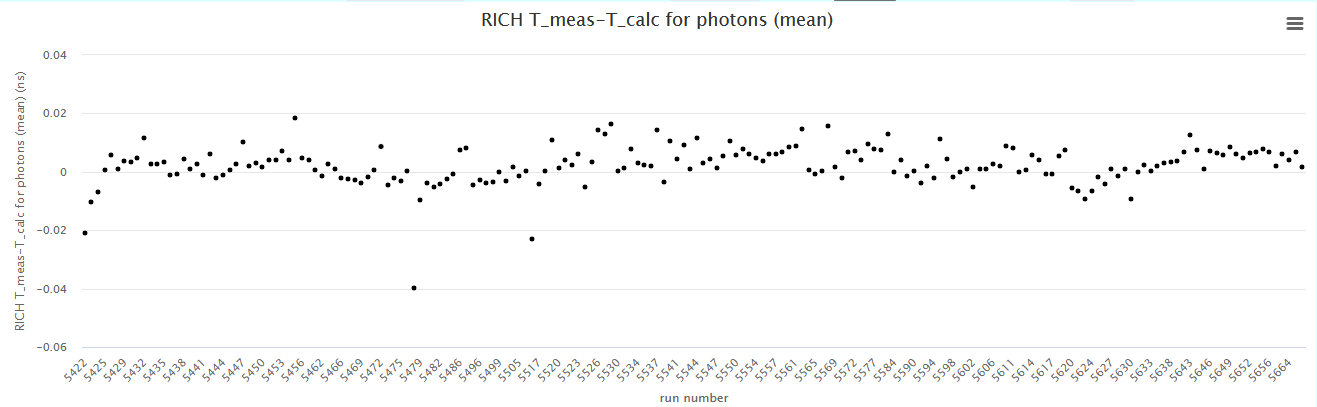 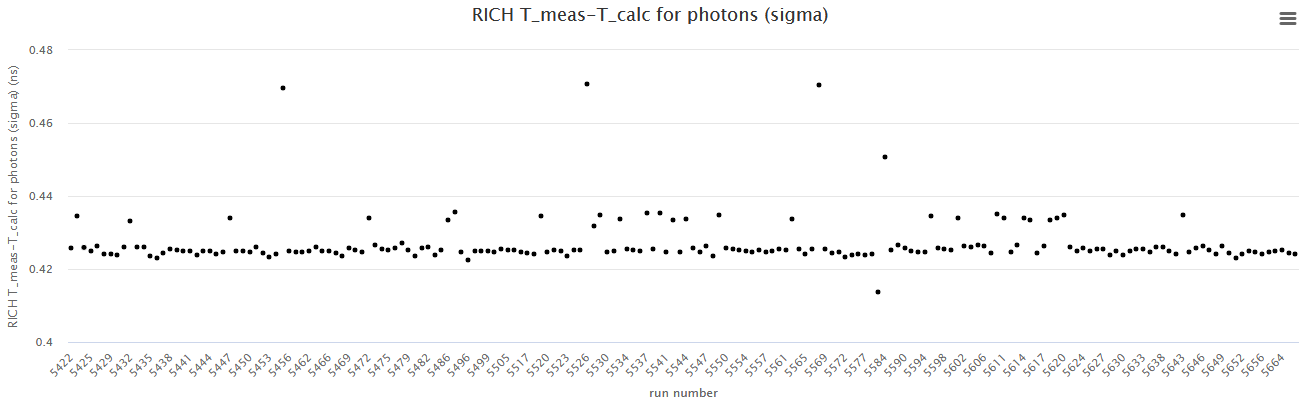